The Search for Energy-Efficient Building Blocks for the Data Center
Laura Keys,
Suzanne Rivoire, and
John D. Davis
john.d@microsoft.com
Researcher, Microsoft Research Silicon Valley
Data Center Energy Cost
Facility: ~$200M for 15MW facility (15-year amort.)
Servers: ~$2k/each, roughly 50,000 (3-year amort.)
Average server power draw at 30% utilization: 80%
Commercial Power: ~$0.07/KWhr







Observations:
$2.3M/month from charges functionally related to power
Power related costs trending flat or up while server costs trending down
Details at: http://perspectives.mvdirona.com/2008/11/28/CostOfPowerInLargeScaleDataCenters.aspx 
Courtesy: James Hamilton, ISCA 2009
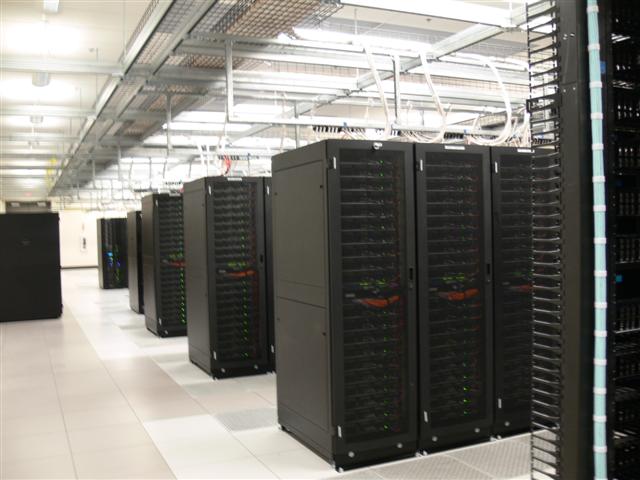 Energy Efficient Data Centers
Decreasing Power Usage Effectiveness (PUE)
Non-IT equipment being handled more efficiently
Energy-efficiency in DC now depends on HW and SW being run!
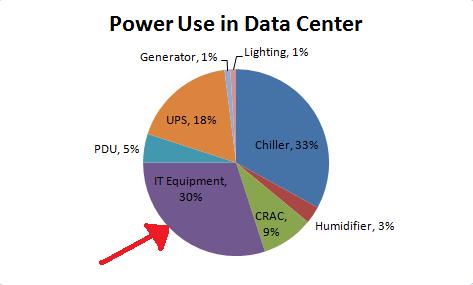 Reduce Waste
Data for pie chart from http://www.42u.com/green-data-center.htm
Research Landscape
Trend: low-end processors + SSDs for energy efficiency
FAWN (embedded, desktop, server)
Amdahl Blades (embedded, server)
CEMS (desktop)
No systematic comparison across all processor classes
Usually focused on a single benchmark
Paper Summary
Compare 4 system classes
Embedded, mobile, desktop, and server

On single-machine and cluster workloads
Different mixes of processor, memory, I/O

Goal: understand where each system class is best and where it falls short
Outline
Motivation
Hardware systems
Benchmarks
Results
Single machine
5-node clusters
Caveats
Conclusions
Hardware Systems
Benchmarks
Single Machine
CPUEater
SPEC CPU2006 Integer
SPEC Power 2008
JouleSort
5-node Cluster (DryadLINQ)
Sort
StaticRank
Prime
WordCount
Results
System power
Chipset power dominates embedded system power
Spec CPU 2006 Integer
Normalized per core performance
Core 2 Duo on par or exceeds server cores
Spec Power 2008
Single Machine Summary
Chipset power is the limiting factor for embedded systems
High-end mobile cores have the right mix of power and performance
Desktop cores not competitive from total system power perspective
Server system becoming more efficient

Cluster investigation → High-end mobile, Server & embedded
Cluster Energy Efficiency
Caveats
Limited by real mobile/embedded HW
Memory: no ECC, limited capacity
I/O: limited ports and bandwidth
Chipset/other components: not energy-efficient, dominate system power
Cluster benchmarks scaled for small systems
Increased task overhead on servers
Main memory over provisioned on servers
Conclusions
Can improve energy-efficiency by 2-4X
Almost no performance degradation (QoS)
Ideal machine can do better
High-end mobile processor
Large capacity ECC-protected DRAM
Low-power chipset
More I/O ports and higher bandwidth
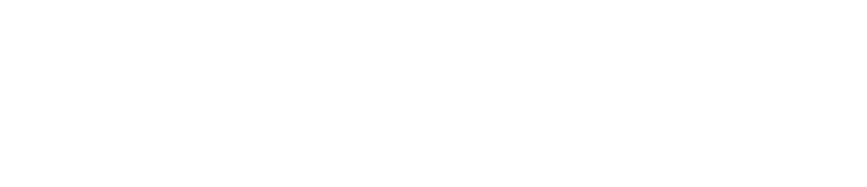 © 2007 Microsoft Corporation. All rights reserved. Microsoft, Windows, Windows Vista and other product names are or may be registered trademarks and/or trademarks in the U.S. and/or other countries.
The information herein is for informational purposes only and represents the current view of Microsoft Corporation as of the date of this presentation.  Because Microsoft must respond to changing market conditions, it should not be interpreted to be a commitment on the part of Microsoft, and Microsoft cannot guarantee the accuracy of any information provided after the date of this presentation.  MICROSOFT MAKES NO WARRANTIES, EXPRESS, IMPLIED OR STATUTORY, AS TO THE INFORMATION IN THIS PRESENTATION.
Processor  vs. I/O Subsystem
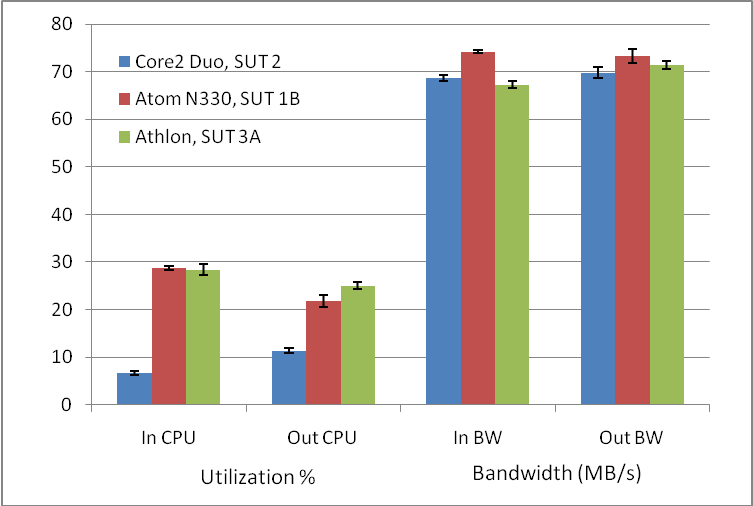